Профилактика  безнадзорности и беспризорности (по Закону № 1539-КЗ)
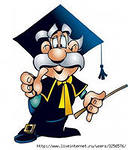 ЗАКОНКРАСНОДАРСКОГО КРАЯ«О МЕРАХ ПО ПРОФИЛАКТИКЕ БЕЗНАДЗОРНОСТИ И ПРАВОНАРУШЕНИЙНЕСОВЕРШЕННОЛЕТНИХ В КРАСНОДАРСКОМ КРАЕ» ПринятЗаконодательным Собранием Краснодарского края16 июля 2008 года
Безнадзорный несовершеннолетний - несовершеннолетний, контроль за поведением которого отсутствует вследствие неисполнения или ненадлежащего исполнения обязанностей по его воспитанию, обучению и (или) содержанию со стороны родителей или иных законных представителей либо должностных лиц.Беспризорный несовершеннолетний - безнадзорный несовершеннолетний, не имеющий места жительства и (или) места пребывания.
Статья 3. 2. Исполняя обязанности по воспитанию детей, родители (законные представители) в соответствии с федеральным законодательством принимают меры по недопущению: а) пребывания несовершеннолетних в ночное время в общественных местах без сопровождения родителей (законных представителей);
б) нахождения (пребывания) несовершеннолетних, обучающихся в образовательных учреждениях, в учебное время в Интернет-залах, игровых клубах, иных местах, в которых предоставляются услуги Интернета и игровые компьютерные услуги, кафе, барах, ресторанах, кинотеатрах, развлекательных комплексах и иных развлекательных заведениях, за исключением посещения указанных учреждений в рамках образовательной деятельности или проводимого образовательным учреждением мероприятия;
в) употребления несовершеннолетними наркотических средств, психотропных и (или) одурманивающих веществ, алкогольной и спиртосодержащей продукции, пива и напитков, изготавливаемых на его основе, курения табака;г) совершения несовершеннолетними правонарушений и антиобщественных действий.
Уважаемые родители!1 августа 2008 г. вступил в силу Закон Краснодарского края №1539-КЗ «О мерах по профилактике безнадзорности и правонарушений несовершеннолетних в Краснодарском крае». В соответствии с ним дети не должны находиться в общественных местах без сопровождения взрослых:до 7 лет – круглосуточнос 7 до 14 лет – с 21ч. до 6ч.  с 14 до 18 лет – с 22ч. до 6ч. Наиболее частые причины нарушения закона: выгул домашних животных, вынос мусора, задержка транспорта, нахождение на лавочке возле подъезда (двора), пополнение телефонного счета и др. Ребенок должен за 10 минут до установленного часа быть дома!
Статья 5. В орган внутренних дел могут быть доставлены несовершеннолетние:-совершившие общественно опасные деяния либо иные правонарушения до достижения возраста, с которого наступает уголовная или административная ответственность;-совершившие правонарушения, влекущие меры административного взыскания, или антиобщественные действия;самовольно ушедшие из специальных учебно-воспитательных учреждений закрытого типа
Доставленные несовершеннолетние могут содержаться в органе внутренних дел не более 3 часов.По окончании разбирательства сотрудник органа внутренних дел в зависимости от обстоятельств передает в установленном порядке доставленного несовершеннолетнего родителям или законным представителям, должностным лицам образовательных учреждений, специализированных учреждений для несовершеннолетних, нуждающихся в социальной реабилитации, учреждений органов здравоохранения, центров временного содержания для несовершеннолетних правонарушителей.
Программа гимназии № 14на 2012-2015г.«Школа – территория без курения»
Цель программы: формирование здоровой личности, способной к укреплению здоровья и самосовершенствованию, активному образу жизни. Сократить процент курильщиков среди учащихся МОУ гимназии № 14 г.Ейска
Задачи:1. Создать мобилизационные группы дежурных из числа педагогов и старшеклассников по выявлению злостных курильщиков.2. Сократить численность эпизодических курильщиков: девочек до 2%, мальчиков до 6% и в дальнейшем до 0%.
3. Добиться 100% посещения учащимися спортивных секций;4. Укрепить партнерство семьи и школы в профилактике табакокурения.5. Вовлечь лидеров школьного самоуправления в работу по формированию имиджа учащегося гимназии – увлеченного, стремящегося к здоровому образу жизни.